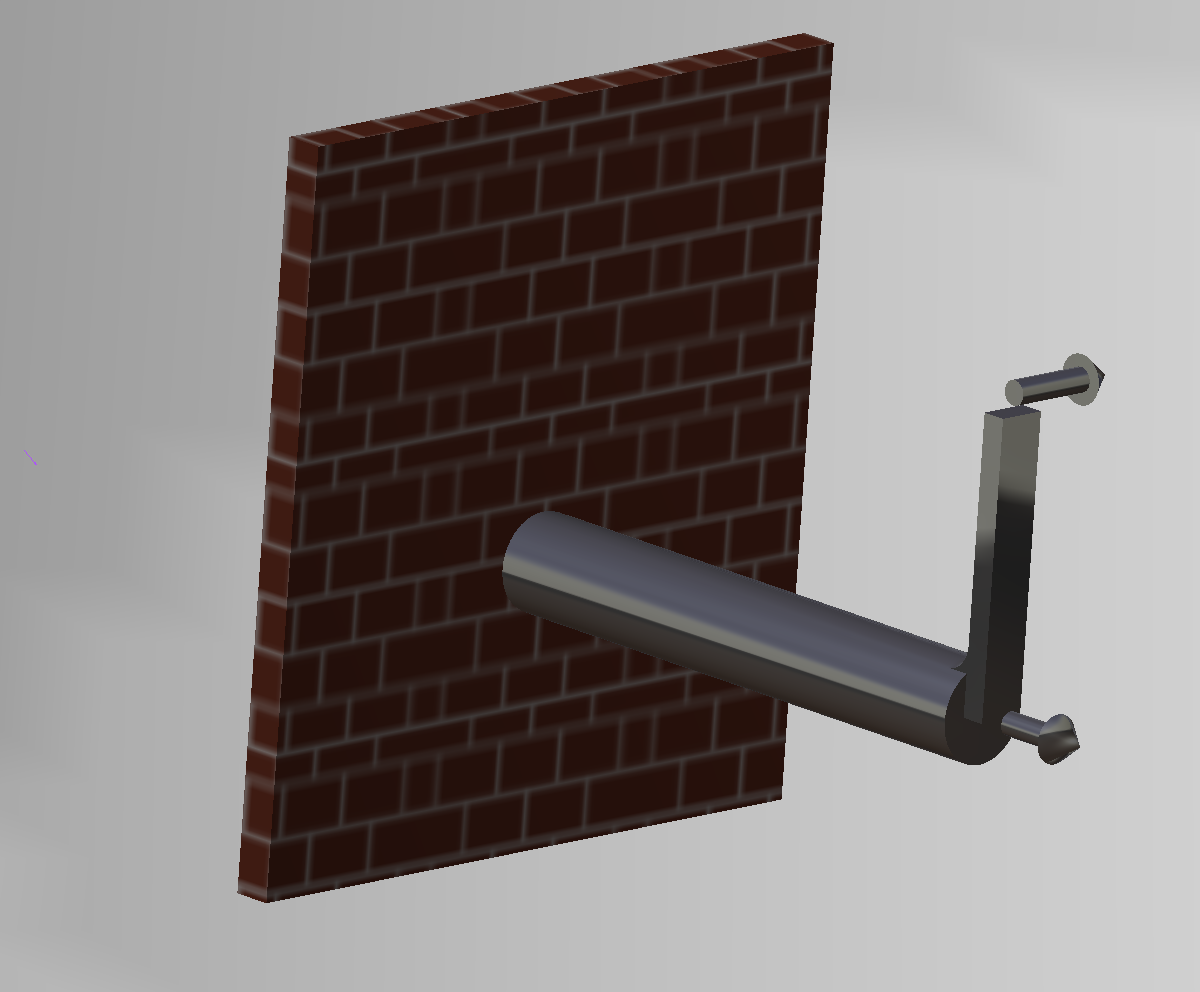 Tate Bischoff  & Joe Osborn
Stress Visualization
Axial Loading
Axial load of 500lbs

2in diameter shaft
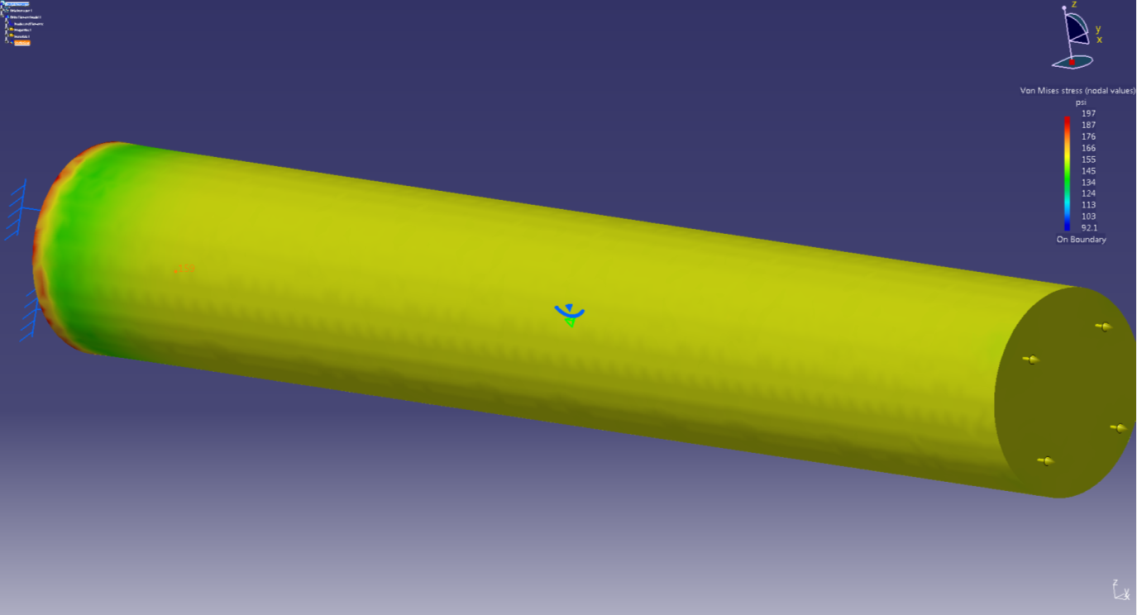 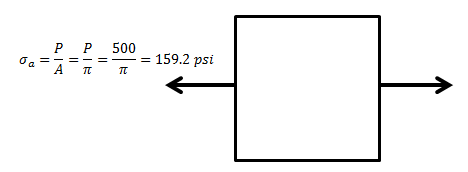 Bending Moment
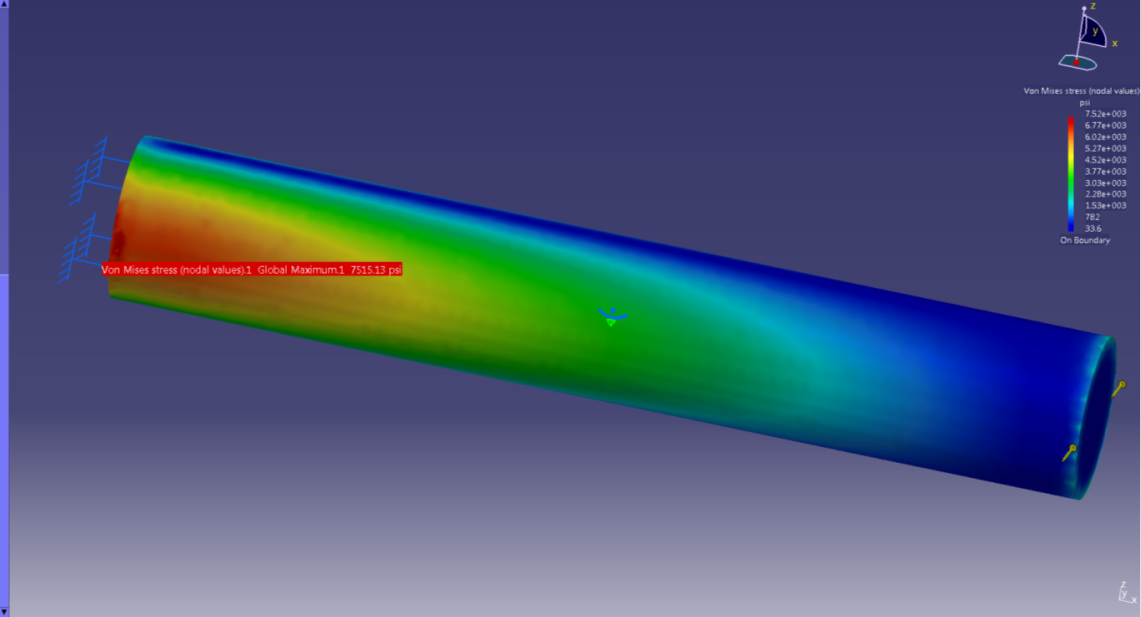 12in long, 2in diameter shaft

Shear load of 500lbs creates a 6000in-lb bending moment at wall
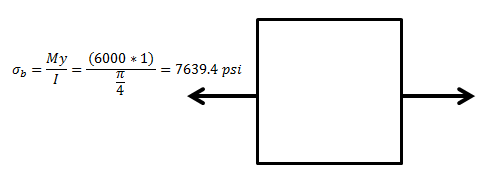 Torsion
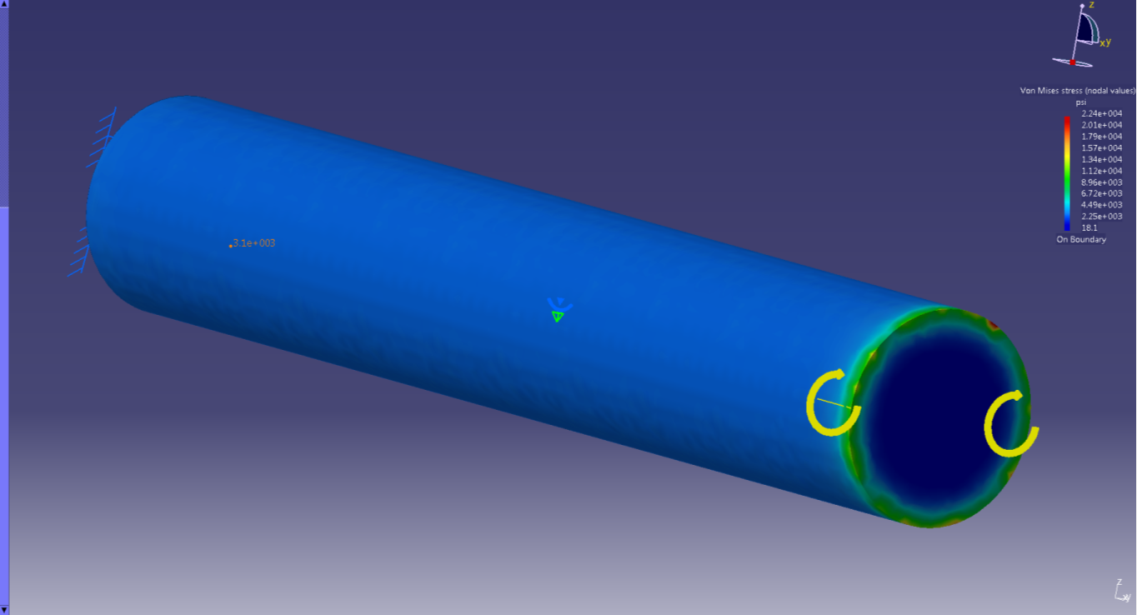 500lb force applied 6in away from neutral axis of beam creates a 3000in-lb torsion moment
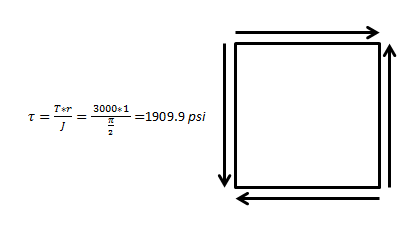 Combined Loading
Combining all the independent loadings into one analysis
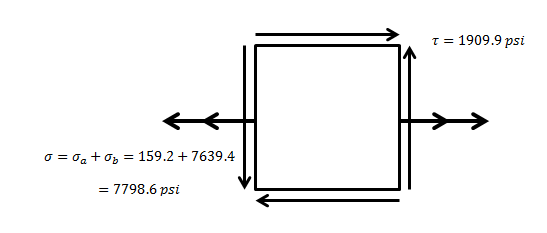 Summary
As can be seen from the table above, CATIAs finite element analysis matches very closely with the hand calculations for each of the loading situations as well as the combined loading.